Тренінг-курс «Інформаційна бізнес-аналітика»
Клопов Іван Олександрович
кандидат економічних наук, доцент
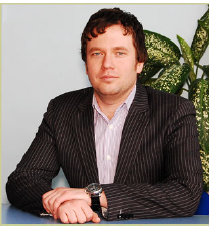 Сфери наукових інтересів: економіко-математичне моделювання економічної безпеки 
держави, регіону, підприємства; управління ризиками в процесі реалізації будівельних 
проектів; аналіз та обробка великих даних (BigData); моделі оцінювання економічної 
ефективності трансформації енергоспоживання на основі відновлюваних джерел енергії.
Автор понад 100 наукових праць (на початок 2019 р.), з них 5 колективних монографій, 33 наукові статті у фахових виданнях з економіки, більше 50 тез доповідей на конференціях, в т.ч. зі студентами.
Проводить активну роботу з залучення студентів до наукової діяльності, є керівником кваліфікаційних робіт магістрів.
Тема 1. Основні терміни та визначення. Особливості технологій глибинного аналізу даних (Data Mining), сховищ даних (Data Warehousing), бізнес-аналітики (Business Analytics) та місце BI у сучасних бізнес-процесах підприємств та організацій. 

Основні терміни та визначення. 
Огляд особливостей та технологій, що застосовуються у інформаційно-комунікаційних системах та застосування БІ для рішення сучасних бізнес-завдань підприємствами та під час проведення наукових досліджень. 
Визначення концепції Big Data. 
Класифікація технологій БІ. 
Тенденції розвитку сучасних центрів оброблення даних. Основи масштабування сучасних інноваційних бізнес-додатків.
Тема 2. Визначення джерел та засобів отримання первинних даних. Основи технологій моніторингу, реєстрації та обробки великих даних (Big Data). Особливості технологій Інтернет-речей (IoT) та засоби машинного навчання (Machine Learning). 

Визначення та аналіз сучасних потреб компаній, виробництв та організацій у отриманні (реєстрації), збереженні (архівуванні) та обробці великих даних. Напрям розвитку Інтернет-речей та відповідні програмно апаратні рішення. 
Засоби хмарних обчислень для обробки даних IoT та забезпечення алгоритмів машинного навчання. Особливості застосування технологій БІ у рішенні завдань рівня розумного будинку, міста чи підприємства. 
Поняття «Індустрія 4.0».
Тема 3. Інструментальні засоби BI. Приклад застосування Microsoft Power BI для візуалізації бізнес-даних та створення звітів. Особливості технологій хмарних обчислень у рішенні завдань BI. 


Технології Microsoft Power BI. 
Особливості розгортання та застосування. 
Порівняння з аналогічними рішеннями. 
Масштабування рішень щодо управління сучасними підприємствами та організації роботи невиробничих компаній на основі залучення технологій БІ.
Тема 4. Технології СУБД та архітектура проектних рішень на основі застосування інструментальних засобів БІ. 

Особливості розробки інформаційних систем на базі SQL та NoSQL-рішень. 
Технологічні рішення на прикладі СУБД MongoDB CouchDB та Redis. 
Порівняння та оцінювання сучасних рішень на базі засобів MySQL, PostgreSQL та ін. 
Особливості розгортання та підтримки рішень на основі мікросервісної архітектури. 
Технології віртуалізації, моніторингу та БІ.
Тема 5. Моніторинг стану розподілених обчислювальних систем на базі відкритих програмних засобів Nagios, Icinga та Zabbix. Технології Grafana. 


Агрегація даних засобами БІ. 
Поєднання рішень моніторингу стану серверів та сервісів компанії. 
Особливості рішення завдань моніторингу стану вузлів та сервісів у рішеннях на базі хмарних обчислень. Моніторинг стану розподілених інформаційних систем на прикладі систем Nagios, Icinga та Zabbix. Застосування систем моніторингу у час упровадження рішень на основі засобів БІ.
Тема 6. Перспективи застосування технології багатовимірних аналітичних запитів OLAP. 

Застосування алгоритмів MapReduce та технологій розподілених сховищ даних. Когнітивні технології та визначення концепції дизайну BI-рішень. Масштабування рішень. 
Основні ідеї та технологічні рішення застосування технологій БІ для створення архітектури інформаційних систем для підтримки сучасних веб-сервісів та розподілених веб-додатків. 
Особливості застосування й масштабування систем на базі когнітивних технологій.
Застосування технологій хмарних обчислень. Особливості автоматизації отримання замовником ресурсів хмарних систем.
Автоматизація процесів розгортання та підтримки БІ. Поняття та особливості технологій застосування чатботів.
Тема 7. Архітектура побудови BI-рішень. 

Застосування JavaScript, HTML5 та CSS3 для розробки засобів візуалізації бізнес-даних. Особливості інтеграції із API-хмарних сервісів. Особливості супроводження та підтримки БІ-систем. Розгортання та супроводження розподілених. Сучасні засоби веб-технологій у рішенні завдань БІ.
Тема 8. Місце та значення технологій БІ під час оброблення великих масивів даних. 


Особливості стеку технологій Elasticsearch. Застосування засобів Kibana у рішенні завдань БІ. Платформа Elasticsearch для організації розподіленого оброблення великих обсягів даних у межах індексування та пошуку будь-яких типів документів. 
Мультитенантні веб-застосунки. 
Засоби Kibana для побудови користувацьких панелей відображення і візуалізації необхідних аспектів даних.
Тема 9. Поняття системного аналізу, бізнес-аналізу та бізнес-аналітики. 

Системний підхід для побудови складних інформаційних систем. 
Роль бізнес-аналітика у сучасній компанії, що виконує розробку програмного забезпечення на замовлення (аутсорсинг). 
Технологія БІ у масштабі сучасної компанії та підприємства. 
Гнучкі методики управління проектами (Agile) та засоби БІ у разі відбиття та формування графічних даних за метриками.
Тема 10. Перспективи розвитку систем та технологій БІ. 


Аналіз платформ сучасних веб-порталів, сервісів пошуку та засобів API соціальних мереж й загальних рішень веб-сервісів. 
Особливості застосування БІ у завданнях масштабування веб-рішень та підтримки безвідмовної роботи інформаційних систем в умовах значного навантаження на веб-сервіси та вебресурси у разі обробки великих даних. 
Застосування технологій БІ у задачах розроблення сервісів хмарних обчислень. 
БІ як сервіс, що надається у рамках хмарних обчислень. Особливості супроводження та адміністрування систем БІ як складових технологічної платформи сучасного підприємства чи організації.